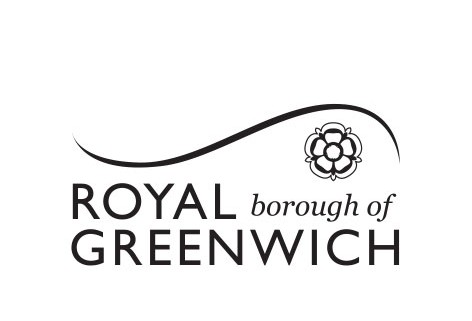 Rebuilding Greenwich’s 
Community Directory 
Show & Tell #11
11/10/2022


Please note this Show & Tell will be recorded
[Speaker Notes: Beth [press record]

Hi everyone, and welcome to today’s show and tell for the Greenwich Community Directory project on the 13th of September
Please note that this show and tell is being recorded, so if you don’t want to appear on the recording, feel free to turn your camera off.]
What is a Show & Tell? 

A regular event where we...
Make connections with other work and knowledge
Get feedback from everyone, to shape what we do next

(not just those involved in the day to day work)
Show progress early and often
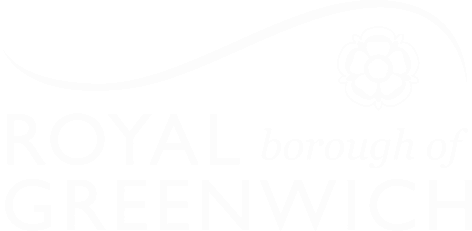 [Speaker Notes: Alex
I think most people here have been to one of our show and tells before, but if you haven’t, a show and tell is an event where:
We show our progress early and often. We don’t want to hide our work away, we want to make sure everyone is really clear on what we’re doing and where we’re heading. 
It’s a chance for us to get feedback from everyone, to shape what we do next. We want to hear what’s important to you, and be steered by your ideas. 
And it’s a place for us to make connections with other work that’s going on, both within the council and with other councils and organisations.]
Today’s Show & Tell
So that you: 
Have a sense of how we're iterating our work as we progress
Hear who we are engaging with and have an opportunity to point us towards others we might not be aware of 
See some of our work in progress and have an opportunity to tell us what you think!
We will cover:

Prototype updates and tweaks 
All things testing! Including who we've been testing with and our risky assumptions 
The rationale and approach we're taking to our proof of concept work
How our reusable Show & Tell event went
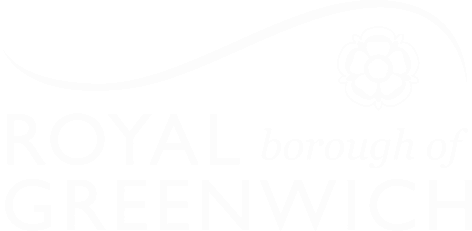 [Speaker Notes: Alex

In today’s show and tell, we’re going to show you the prototypes we’re currently working on, as well as bit of information about the process of prototyping and how that’s worked for us. 
And we’re also going to talk about how we plan to measure the success of the new directory too. 
We hope that you’ll get a good sense of how we’re putting our learnings and reflections into practice as we go, and also take the opportunity to tell us your thoughts about what we’re working on.]
Our team + mission
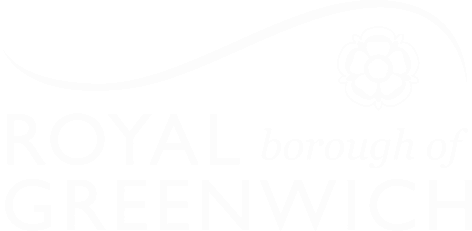 [Speaker Notes: Alex

Before we get into the detail, I just want to refresh on who we are and what we’re trying to achieve.]
A blended team from across the council
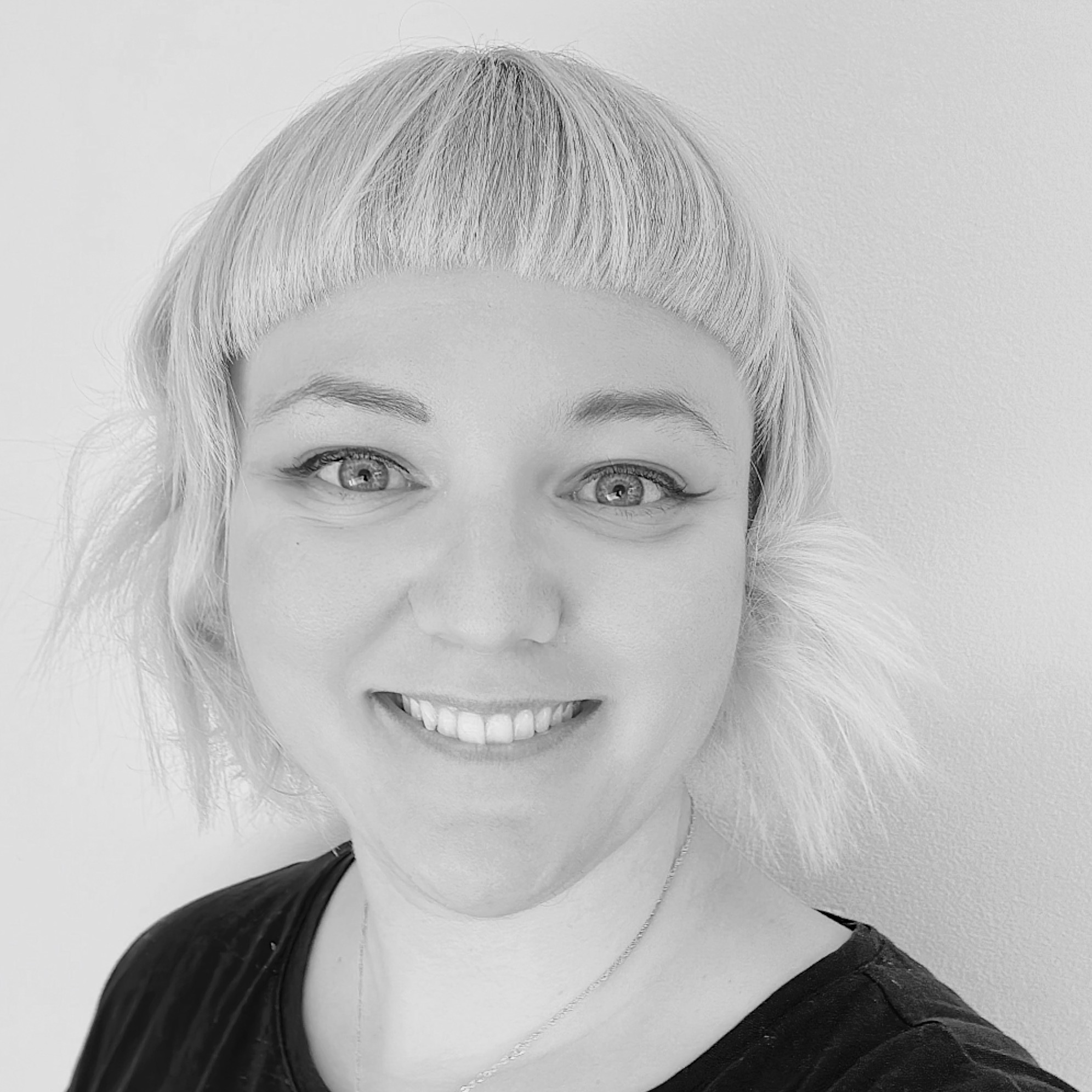 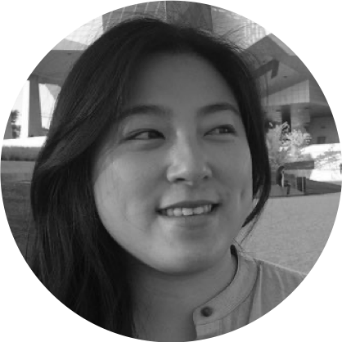 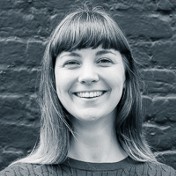 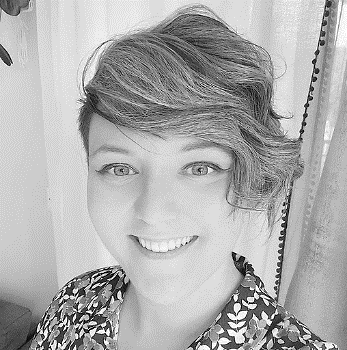 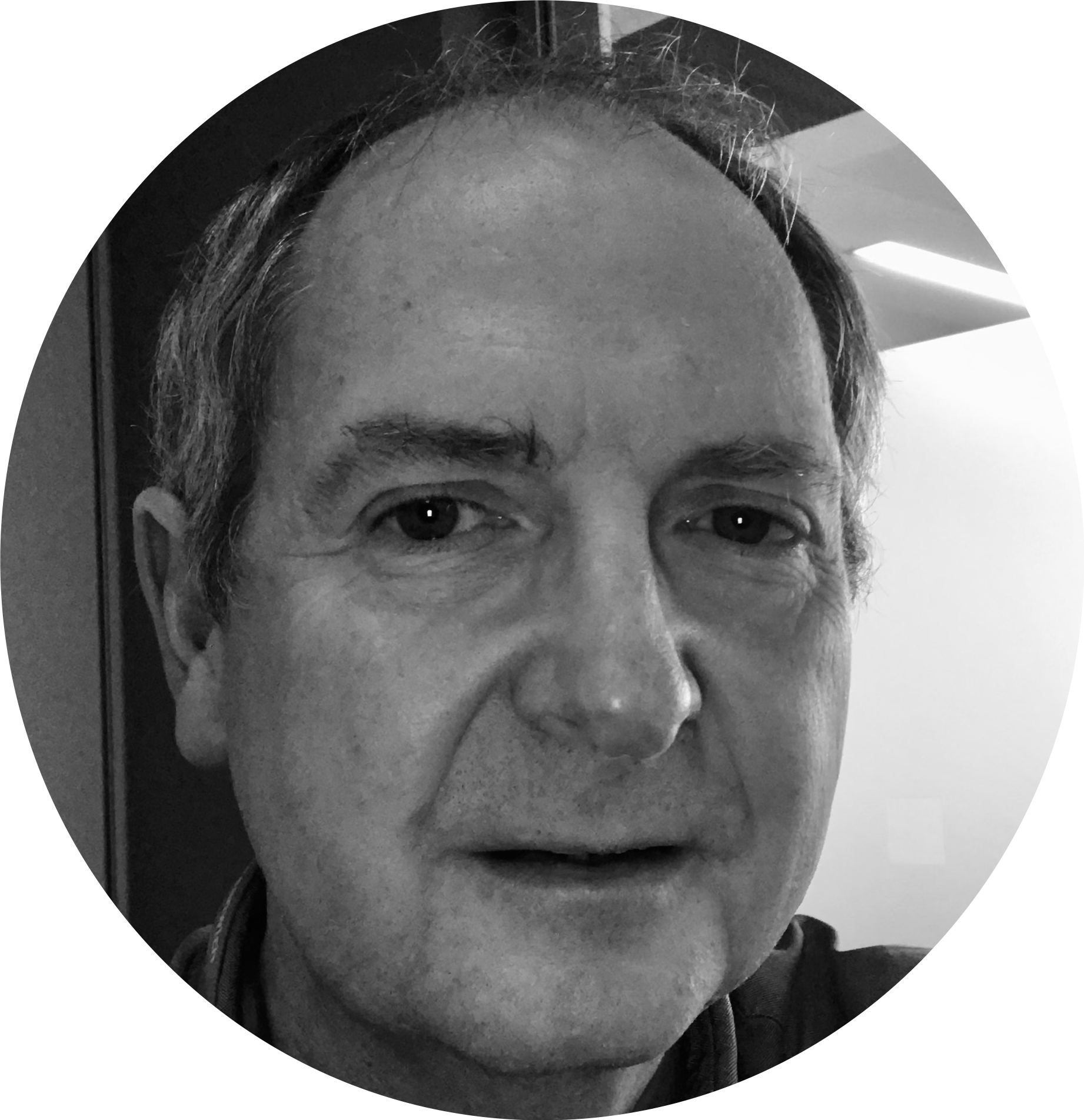 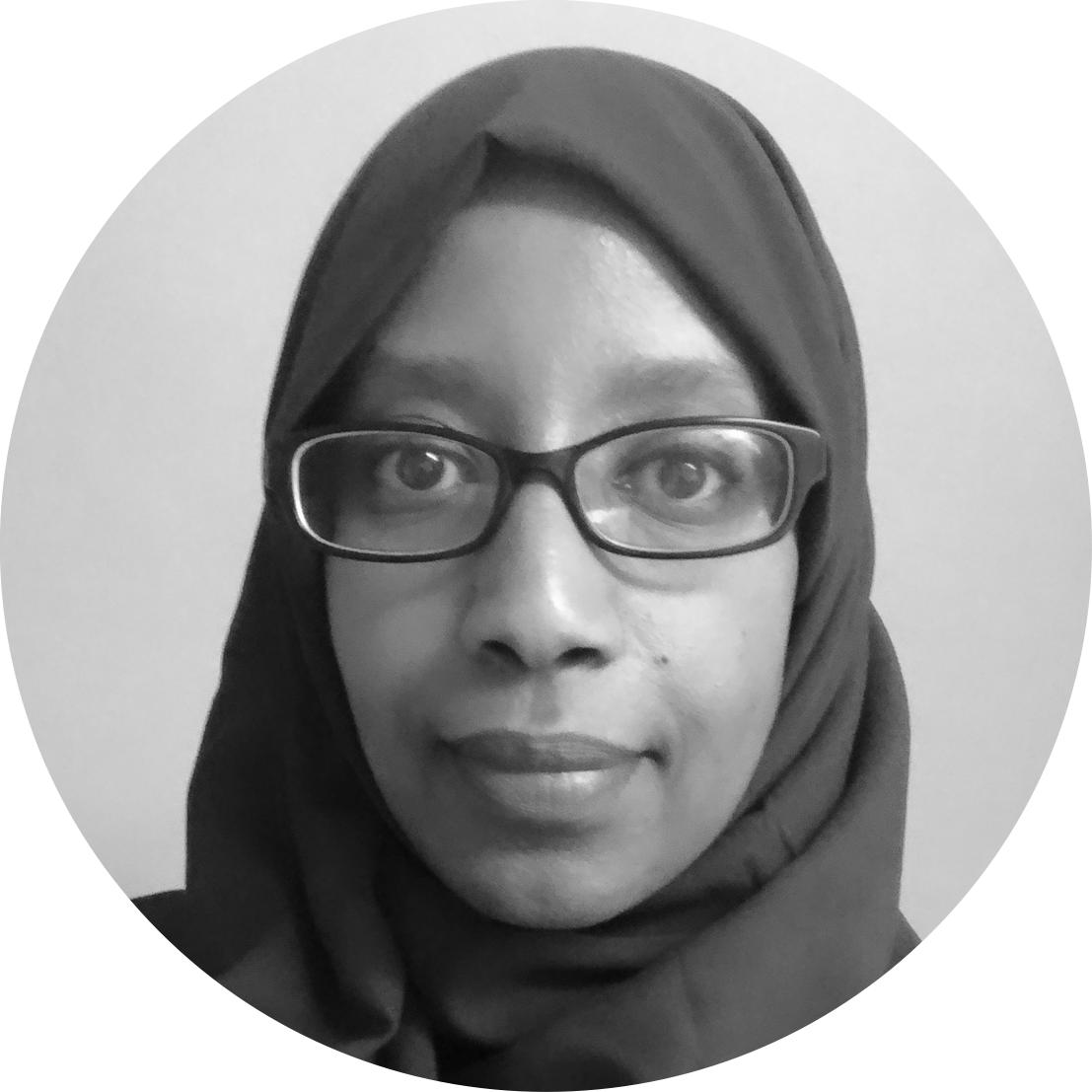 Jenny Thai
Senior Product Designer
Digital and Customer Services
Lizzie Cullen Davison
Software Developer
TPX Impact
Hannah Nicholas
Software Developer
TPX Impact
Steve Ollier
Principal Performance OfficerHealth & Adult Services
Hibak Yusuf
FIS Team Leader
Children Services
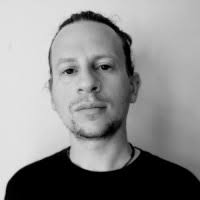 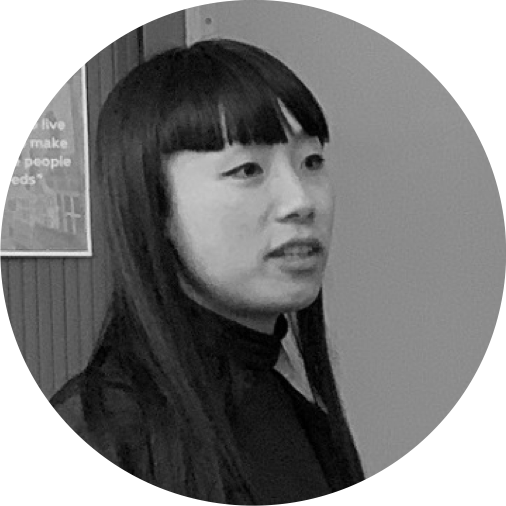 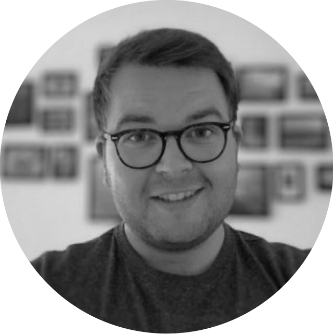 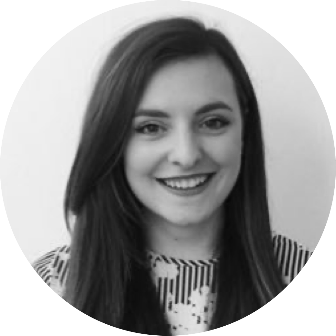 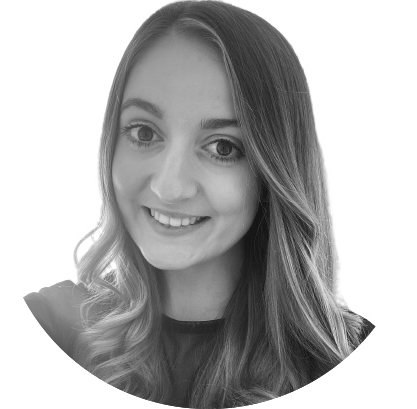 Paul Murray
Principal Product Manager
TPX Impact
Lingjing Yin
Head of Product
Digital and Customer Services
Alysia-Marie Annett
Senior Content Designer
Digital and Customer Services
Beth Mindham
Senior Delivery Manager
Digital and Customer Services
Alex Sturtivant
Product Manager
Digital and Customer Services
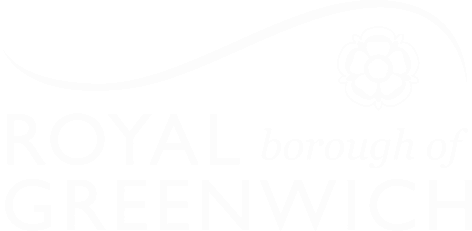 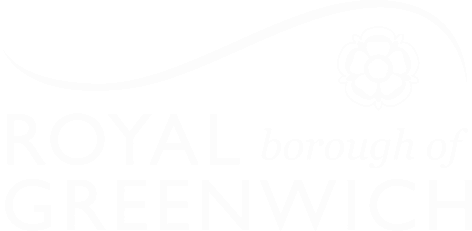 5
[Speaker Notes: Alex

We’re a blended team from across the council, made up of colleagues from Adults, Childrens, Digital and from our product partner TPX Impact.
We also meet weekly with our collaborators – a mix of colleagues from Public Health, Childrens and Digital. We work with them to get regular critique and feedback on our work.]
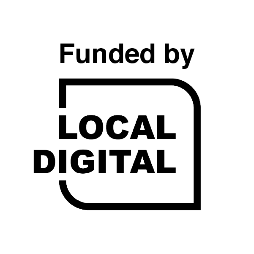 Our mission
To design a community directory product that:

makes it easy for residents to understand and connect to the support available in their local community 

creates a more sustainable and devolved way to publish and update content for all organisations and service providers involved

is reusable and easy to adopt for other local authorities
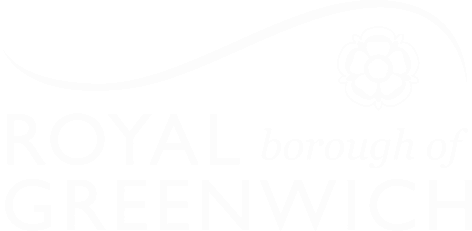 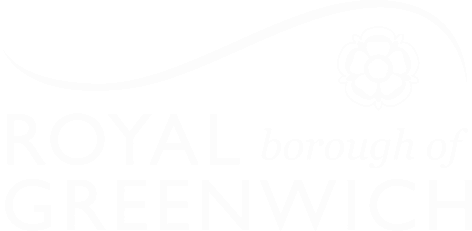 [Speaker Notes: Alex

And we have a mission statement, that summarises what we want to achieve.
We want to design a reusable community directory product that:
makes local information, advice and services more accessible, intuitive and easy to navigate for residents 
creates a more sustainable and devolved way to publish and update content for all organisations and service providers involved
This project is also part-funded by the Local Digital Fund, so that the product we create at Greenwich can be reused by other local authorities too.]
Prototyping
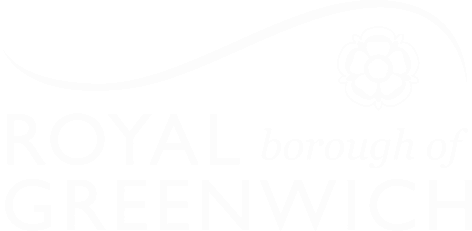 [Speaker Notes: Jenny

Before we get into the detail, I just want to refresh on who we are and what we’re trying to achieve.]
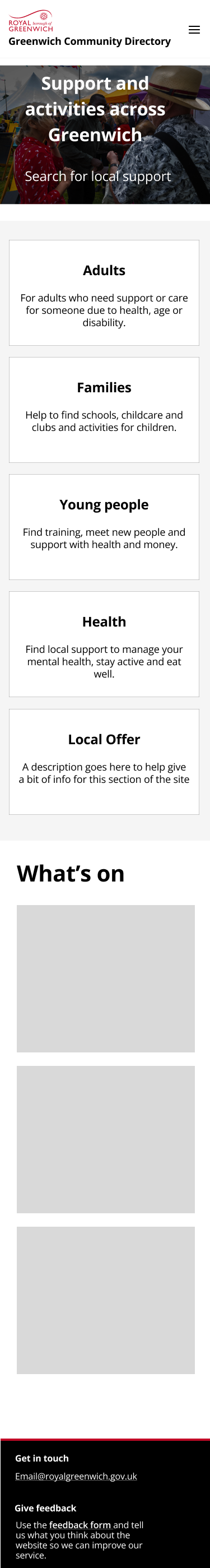 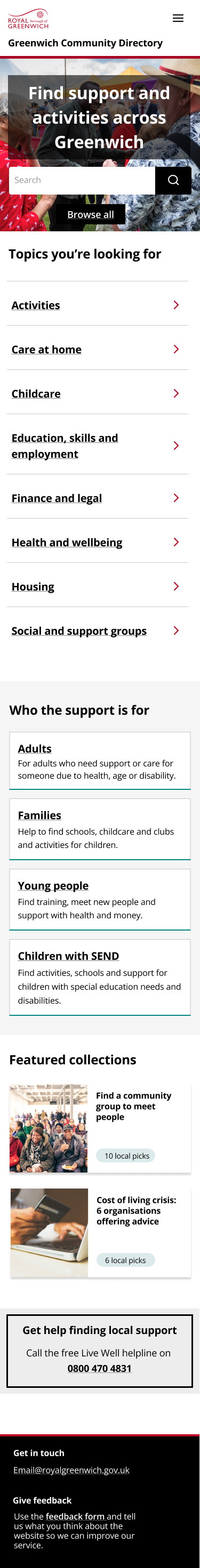 Prototyping: Homepage
Originally, navigating the homepage was by type of user. We realized this might not work if services and activities overlap and are not neatly categorized by user type.

So we iterated our homepage:
To better reflect the types of services and activities available across user types
Still provide different ways to navigate, so by topic or by user type 
Adding headings 
Main heading for page ‘Find support and activities…” to make it clear what this is
Topics
User type
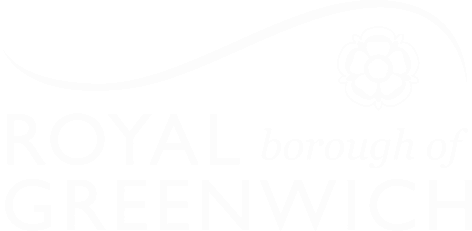 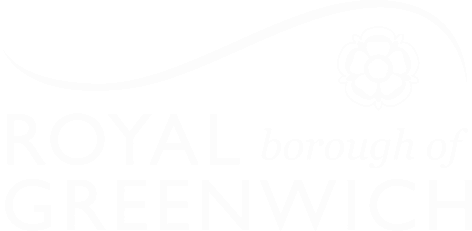 [Speaker Notes: Jenny

And we have a mission statement, that summarises what we want to achieve.
We want to design a reusable community directory product that:
makes local information, advice and services more accessible, intuitive and easy to navigate for residents 
creates a more sustainable and devolved way to publish and update content for all organisations and service providers involved
This project is also part-funded by the Local Digital Fund, so that the product we create at Greenwich can be reused by other local authorities too.]
Prototyping: Updates and tweaks
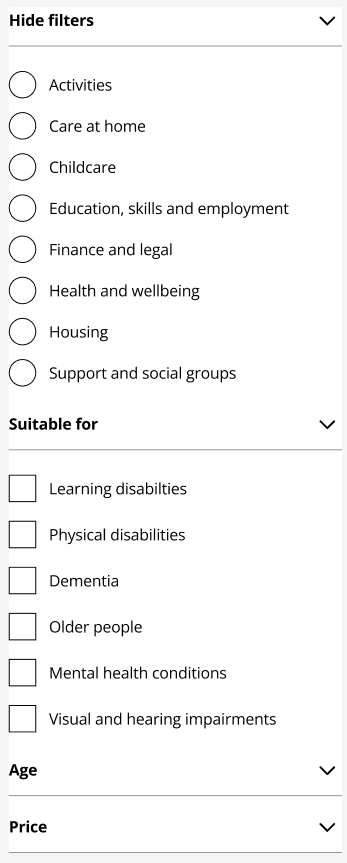 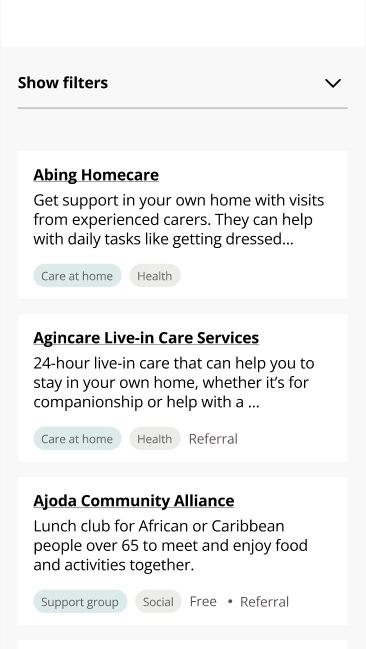 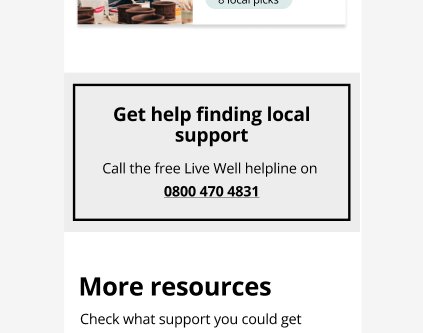 Making sure the Live well helpline is there
Tags to listings to help with scanning and information about each service
Filters
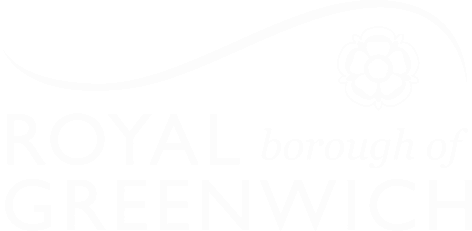 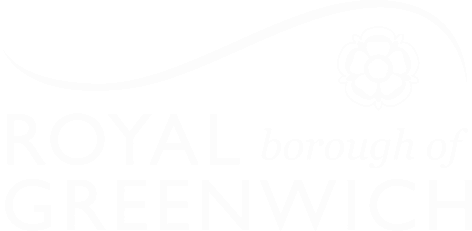 [Speaker Notes: Jenny

And we have a mission statement, that summarises what we want to achieve.
We want to design a reusable community directory product that:
makes local information, advice and services more accessible, intuitive and easy to navigate for residents 
creates a more sustainable and devolved way to publish and update content for all organisations and service providers involved
This project is also part-funded by the Local Digital Fund, so that the product we create at Greenwich can be reused by other local authorities too.]
Prototyping: Updates and tweaks
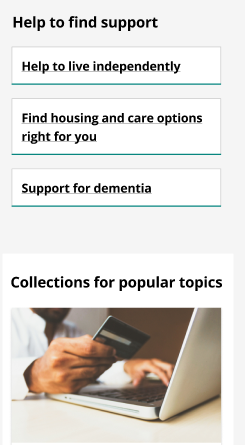 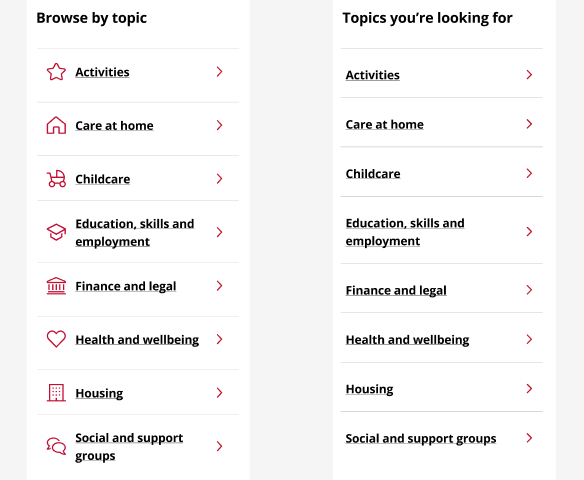 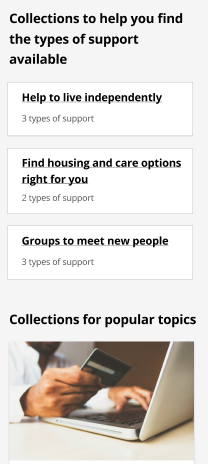 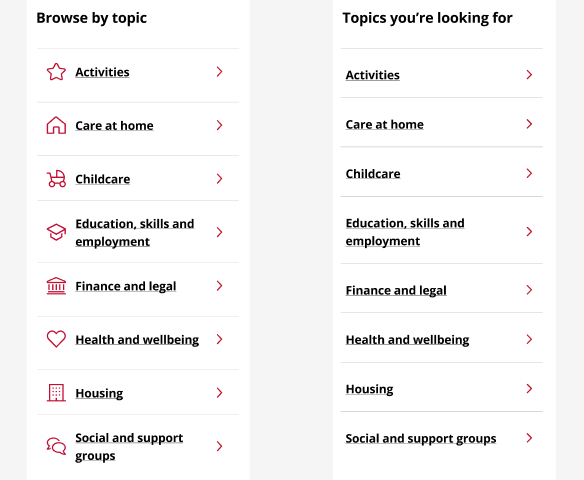 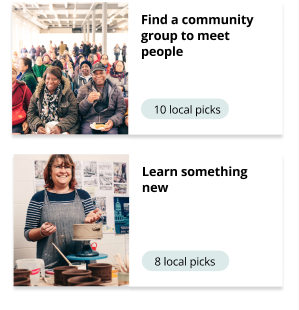 Curated and topical listings – language and how we provide helpful headings
Visual design and experimenting with icons
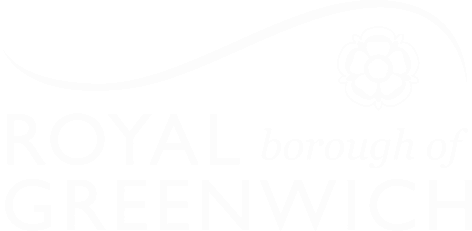 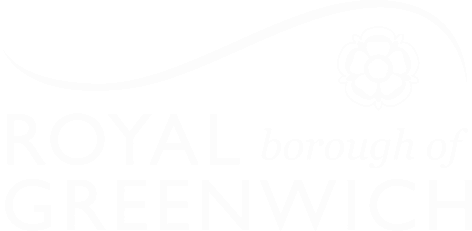 [Speaker Notes: Jenny

And we have a mission statement, that summarises what we want to achieve.
We want to design a reusable community directory product that:
makes local information, advice and services more accessible, intuitive and easy to navigate for residents 
creates a more sustainable and devolved way to publish and update content for all organisations and service providers involved
This project is also part-funded by the Local Digital Fund, so that the product we create at Greenwich can be reused by other local authorities too.]
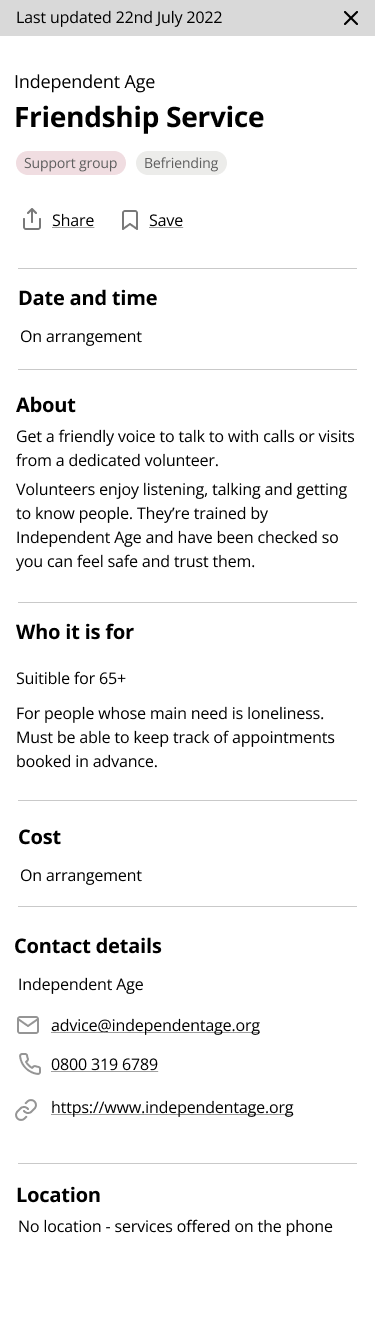 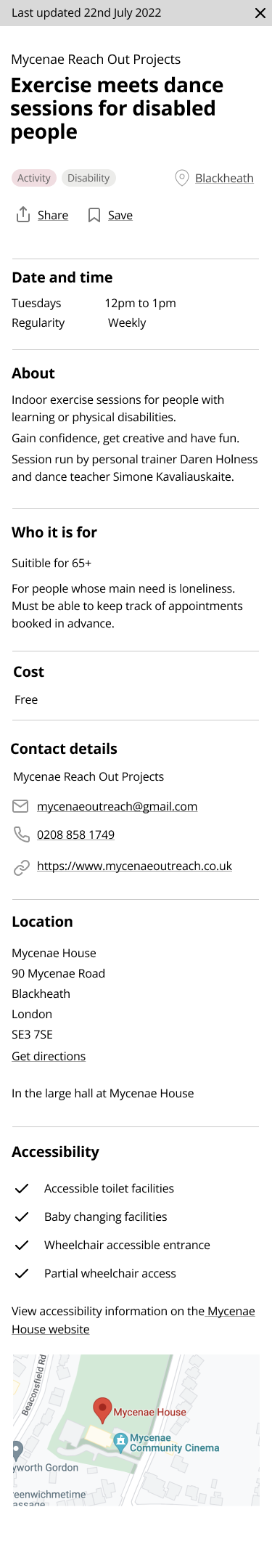 Prototyping: Service listing details
Some questions we had when designing this page:
What is important for the resident to know about a service/activity? 
What is the priority order?
Is there a different between activities and a service?
How might we design the backend so that the information provided and displayed to users is clear?
Activity with date, time, location…
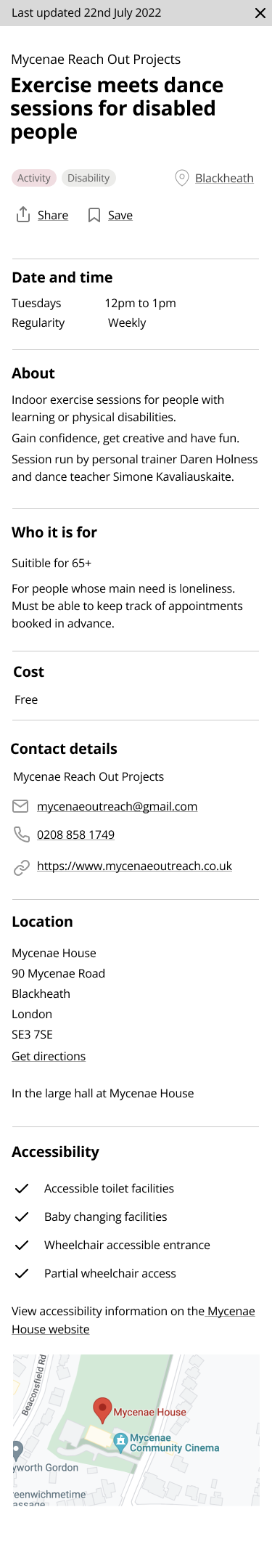 Service with no location, done via phone
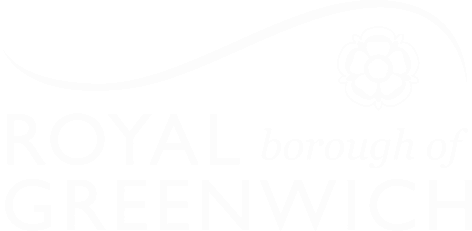 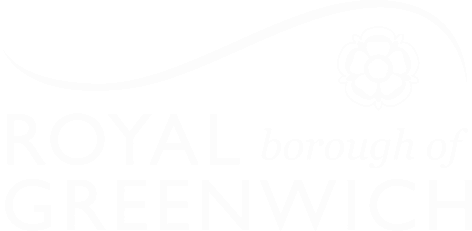 [Speaker Notes: Jenny

And we have a mission statement, that summarises what we want to achieve.
We want to design a reusable community directory product that:
makes local information, advice and services more accessible, intuitive and easy to navigate for residents 
creates a more sustainable and devolved way to publish and update content for all organisations and service providers involved
This project is also part-funded by the Local Digital Fund, so that the product we create at Greenwich can be reused by other local authorities too.]
What questions do you have?
Do you have any thoughts or feedback on what we’ve shown?
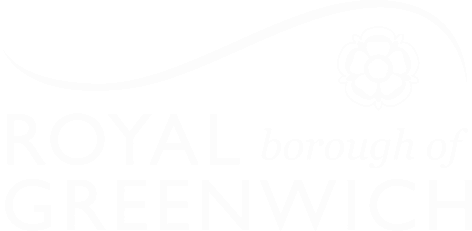 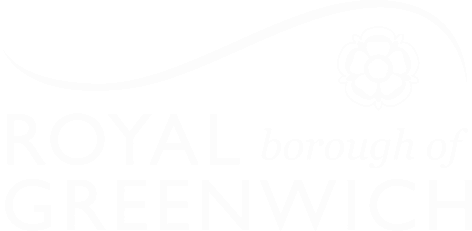 [Speaker Notes: Journey through Alpha, why are we creating a proof of concept?
What is a proof of concept?
What’s the scope? What are we building?]
Testing our prototypes with users
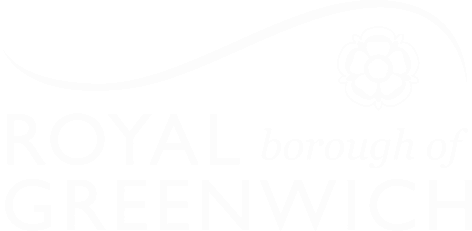 [Speaker Notes: Alex

Before we get into the detail, I just want to refresh on who we are and what we’re trying to achieve.]
Testing our prototypes at a local event
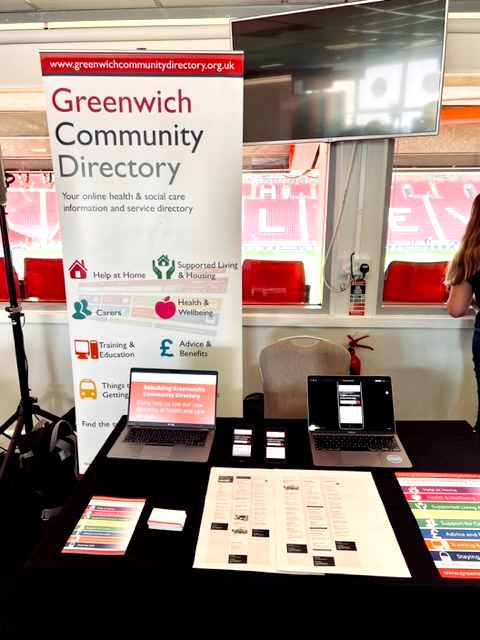 NHS Primary Care Staff Event at Charlton Athletic FC  - The Valley

GCD stall set up catching people during the arrival / lunch break.
Very well attended session - a great opportunity 
Live prototypes designs set up / laptops and mobiles 
Positive Feedback!
Found an appetite from professionals. 
Prototype felt more structured and easier to use than the current GCD 
Keep language simple
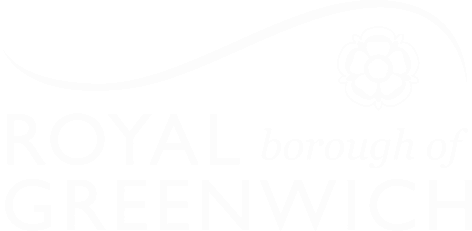 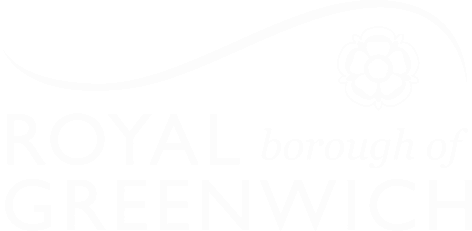 [Speaker Notes: Jenny

And we have a mission statement, that summarises what we want to achieve.
We want to design a reusable community directory product that:
makes local information, advice and services more accessible, intuitive and easy to navigate for residents 
creates a more sustainable and devolved way to publish and update content for all organisations and service providers involved
This project is also part-funded by the Local Digital Fund, so that the product we create at Greenwich can be reused by other local authorities too.]
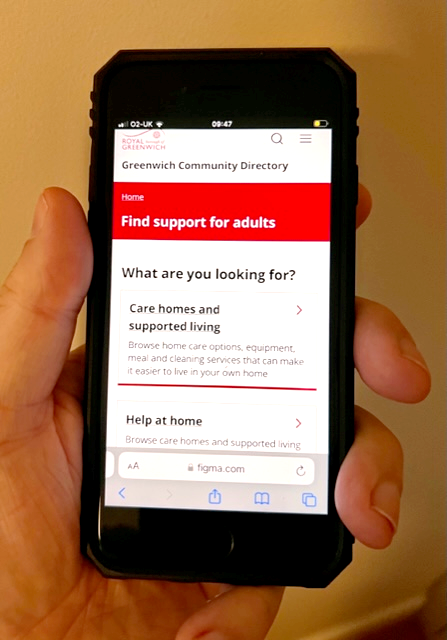 Testing our prototypes
Forwarding curated listings via text/email 
Emphasized  the need for telephone helpline to support people less confident with IT
More imagery needed?​
Need to promote the directory to ensure it's used across the community ​
Value of local services for signposting ​
Recruited  participants in-depth testing  including dedicated testing with Livewell Line coaches​
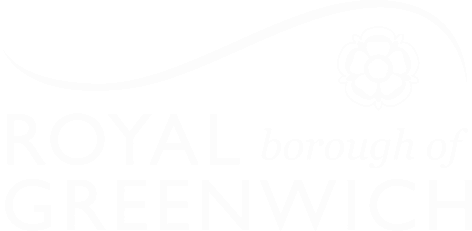 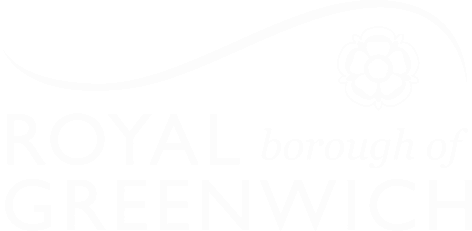 [Speaker Notes: Jenny

And we have a mission statement, that summarises what we want to achieve.
We want to design a reusable community directory product that:
makes local information, advice and services more accessible, intuitive and easy to navigate for residents 
creates a more sustainable and devolved way to publish and update content for all organisations and service providers involved
This project is also part-funded by the Local Digital Fund, so that the product we create at Greenwich can be reused by other local authorities too.]
Testing with residents
Tree testing
What it is: an online task to find information using our category and subcategory labels
Who we're testing with: Community Champions, residents from a dementia event
Why: to see if information is found in the places residents expect
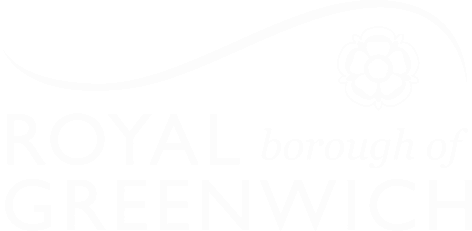 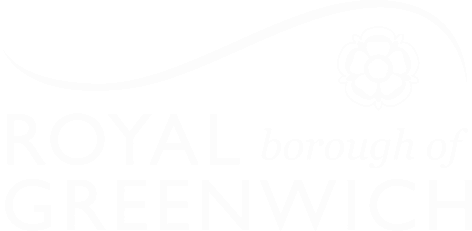 [Speaker Notes: Alysia]
Testing with residents
Prototype testing
What it is: in person interview and task to complete using our prototypes
Who we're testing with: Community champions, carers, community grants project group
Why: to test the assumptions we have about our prototypes
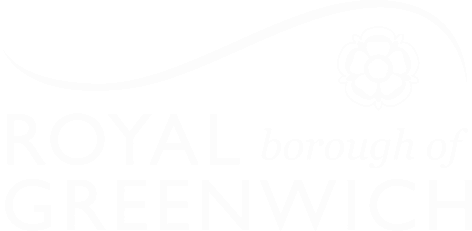 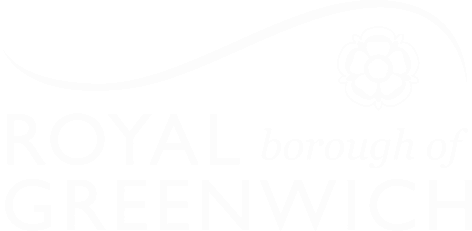 [Speaker Notes: Alysia]
Assumptions we're testing with residents
Riskiest
About the proposition
People don't expect any additional information, advice and guidance.
People understand what the directory is, what is on it and what they can do there
The user type landing page makes it easier for people to find things
Curated and topical listings will help people find relevant services
Helping people navigate and find services
There is a right level of content for people on each service listing
Tags on service listings make it easier for people to scan, find and understand what each service is
Information& design
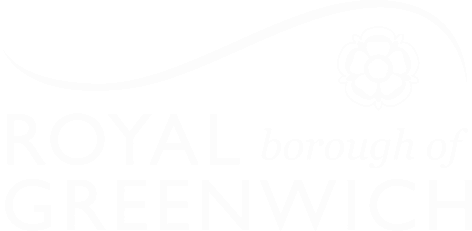 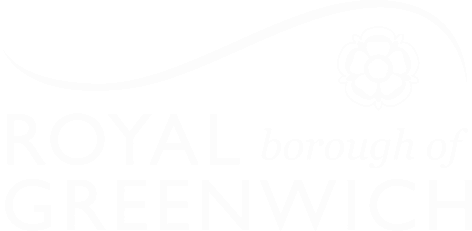 [Speaker Notes: Alysia]
Groups we're testing with
Children & family groups
Adult and carer groups
Local Offer groups
Adult and carer groups we're testing with now

Community champions 
Vision into Action group 
Residents recruited from a dementia week event in the library 
Carers 
Community Innovations Grants project group 
Professionals recruited from primary care event
Who else should we speak to? 

Tell us in the chat or email us
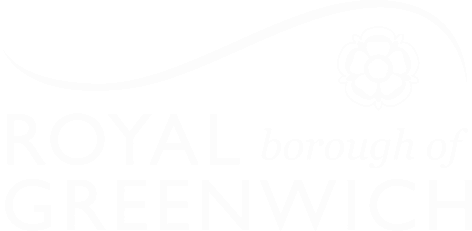 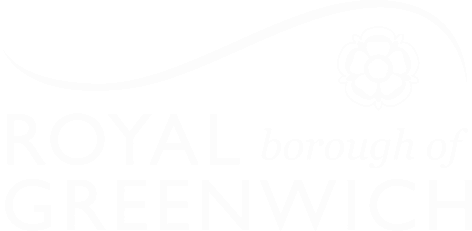 [Speaker Notes: Alysia]
Who else should we test with
We’re still looking for participants to test with.

Are there resident groups we haven't mentioned that you think we should speak to? 

Comment in the chat or raise your hand
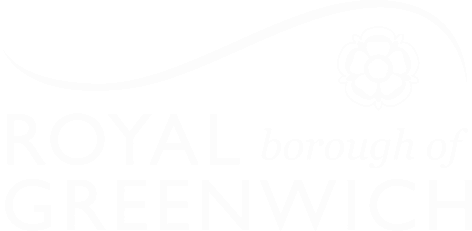 [Speaker Notes: We're really keen for this to be a dialogue, so please let us know in the chat as we go, about :
😍 Things you liked
🧐 Things you’d like to hear more about
🤔 Things that surprised you and questions you have]
Creating a proof of concept
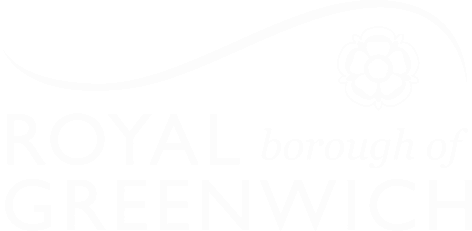 [Speaker Notes: Alex

Before we get into the detail, I just want to refresh on who we are and what we’re trying to achieve.]
Our journey through Alpha
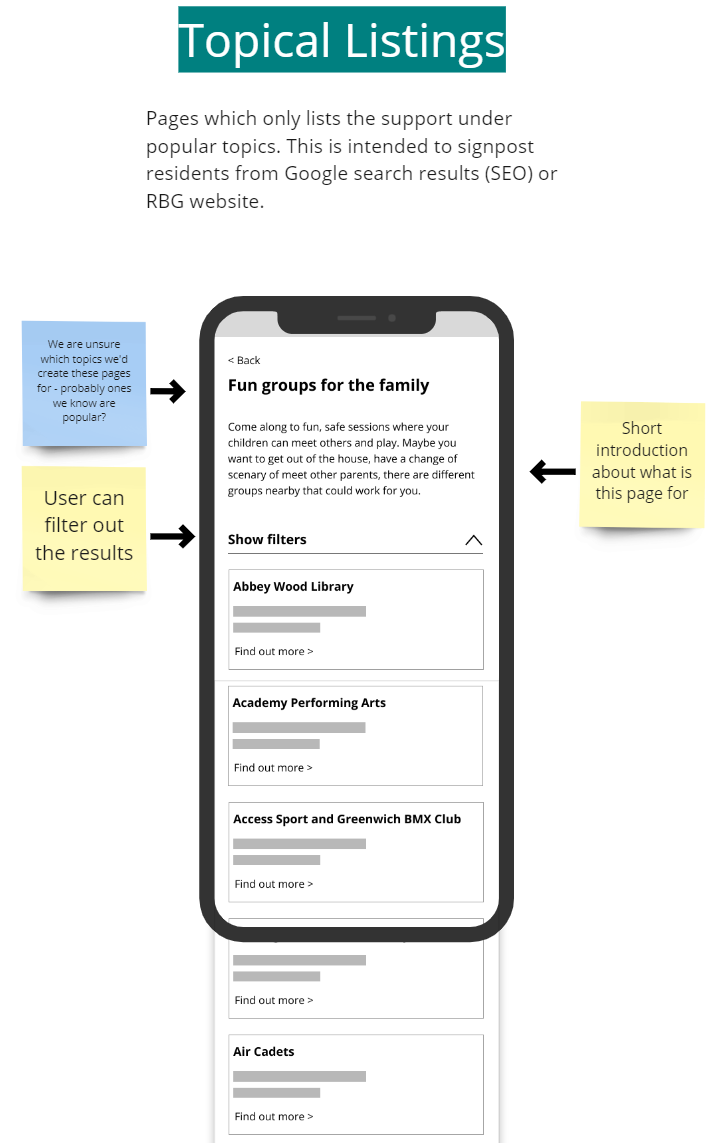 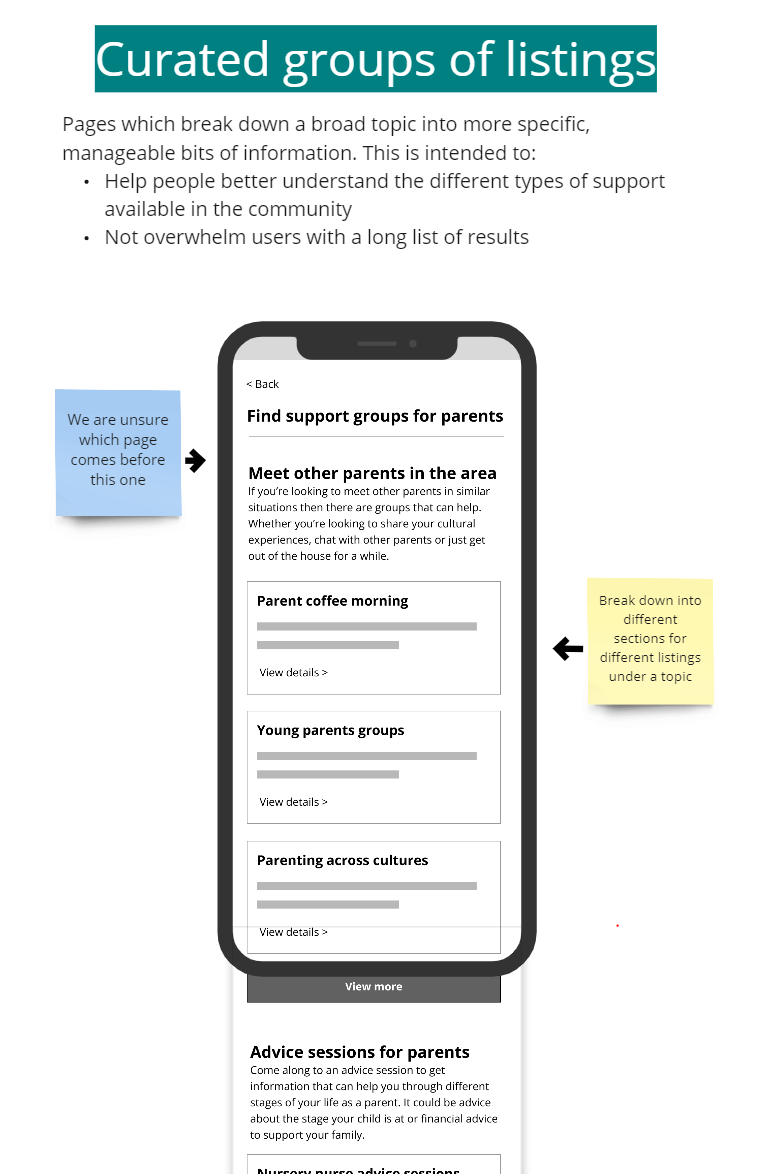 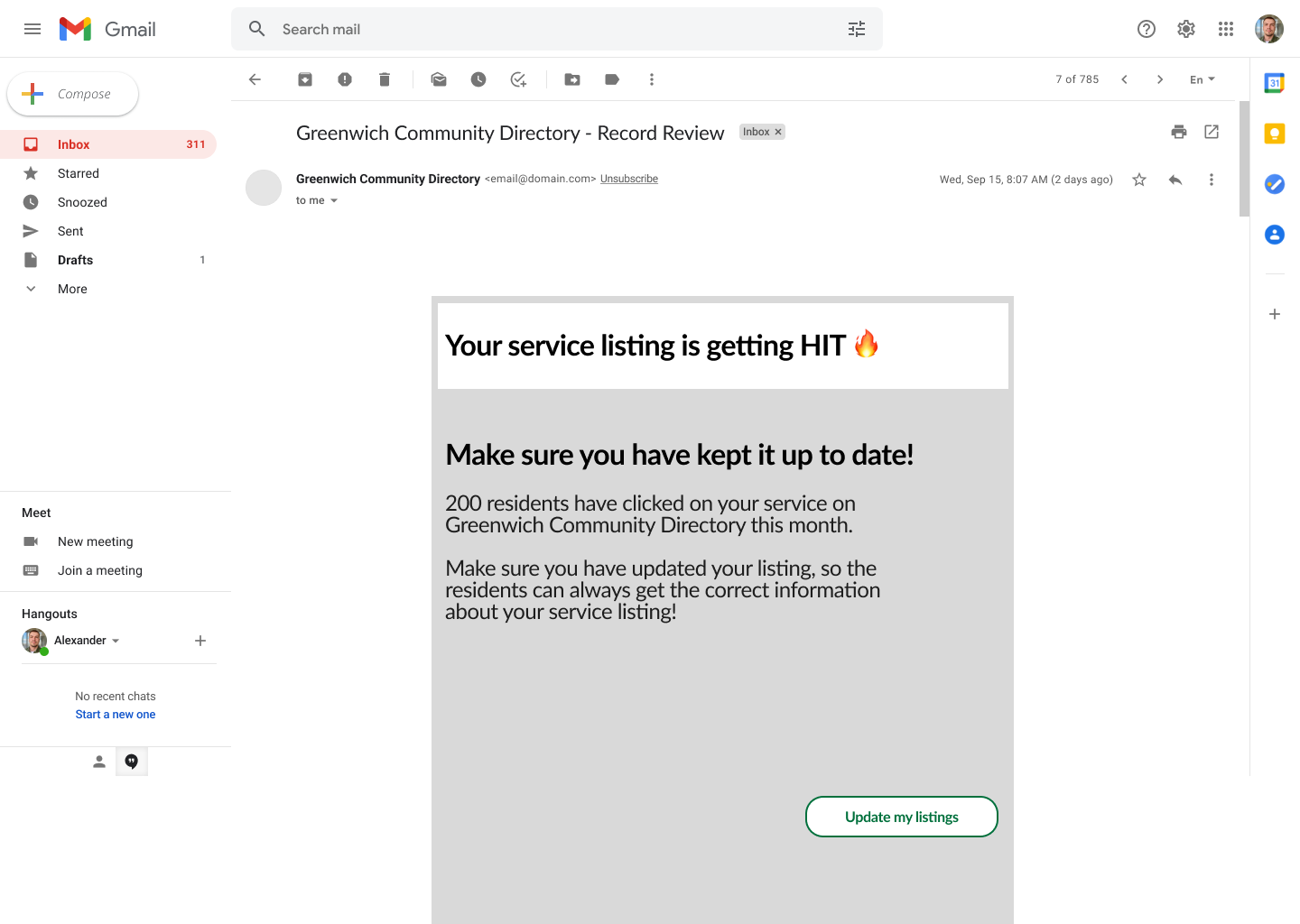 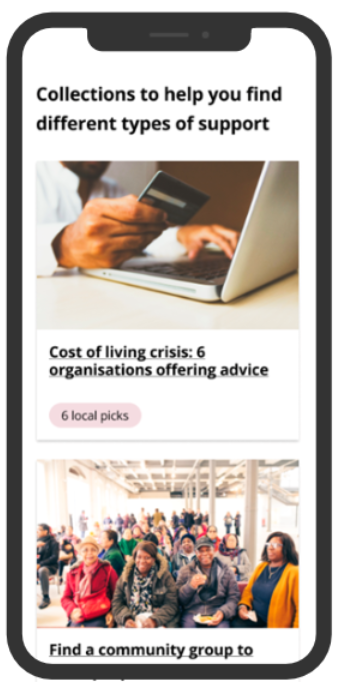 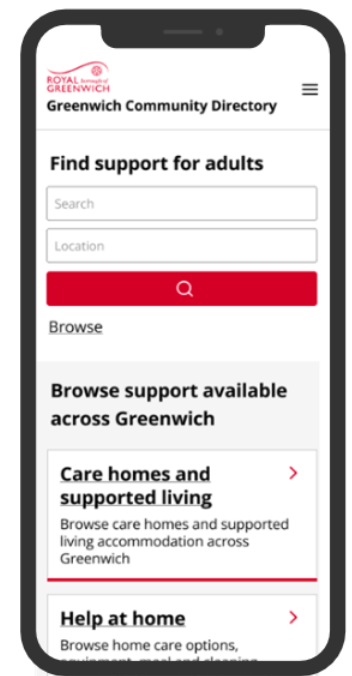 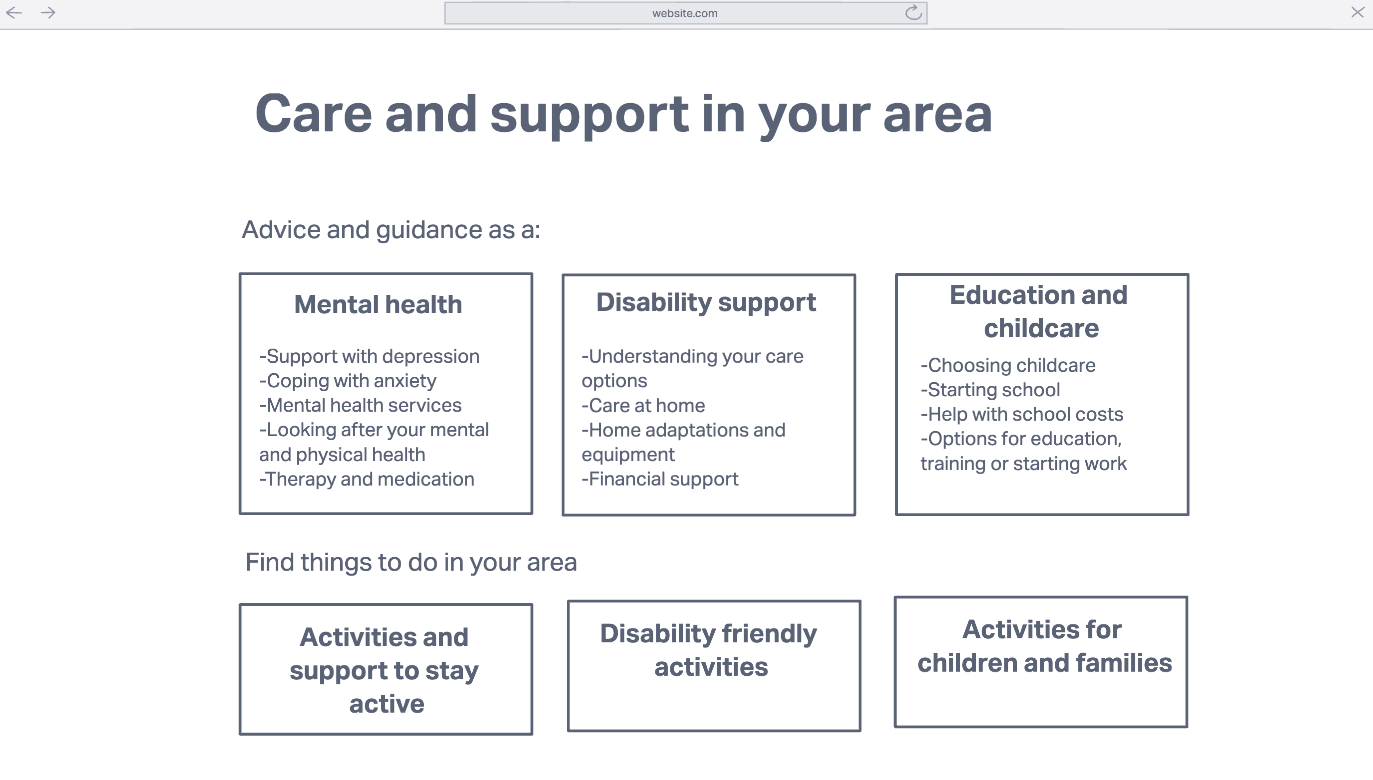 TBC
Initial experiments
Early prototypes
Iterated prototypes
Proof of concept
Trying out different ways to solve the problems we found in Discovery
Bringing together what worked well into initial designs for a new directory
Bringing the designs to life by focusing on ‘support for Adults’
Ensuring the directory we’ve designed is technically feasible
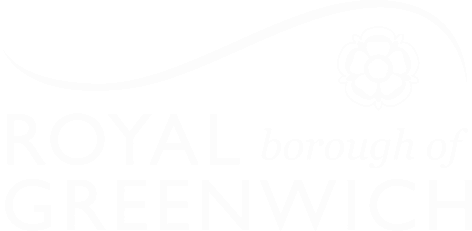 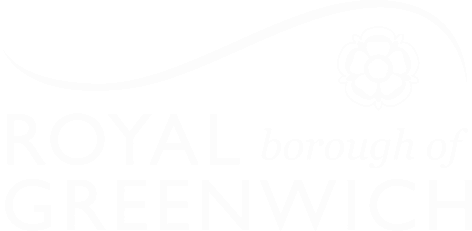 [Speaker Notes: Journey through Alpha, why are we creating a proof of concept?
What is a proof of concept?
What’s the scope? What are we building?]
A proof of concept:

helps us identify potential technical or logistical issues
uses ‘real tech’

is usually quite small
is not a finished product
A proof of concept is a realisation of a certain idea in order to demonstrate feasibility
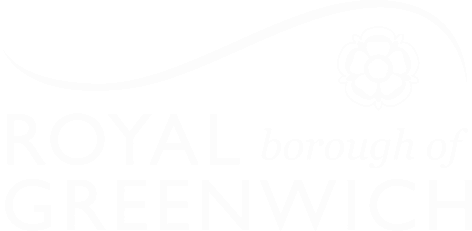 [Speaker Notes: Journey through Alpha, why are we creating a proof of concept?
What is a proof of concept?
What’s the scope? What are we building?]
What we want to learn about with our proof of concept
We’ve prioritised the following areas:

Categorisation and filteringDoes this work in the same way as we’ve designed it in our prototypes?

Topical listings and curated listingsHow would we create these?

Content maintenance for RBG staffHow can we make it easy for RBG staff to maintain content that doesn’t belong in Outpost (e.g. the GCD homepage or landing pages)?
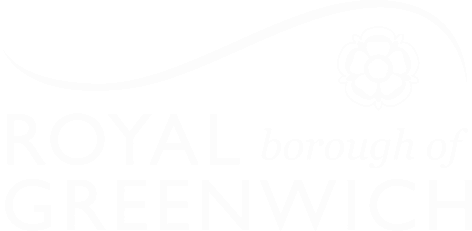 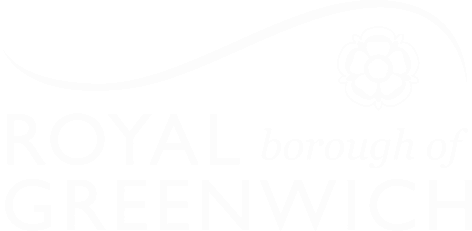 [Speaker Notes: Journey through Alpha, why are we creating a proof of concept?
What is a proof of concept?
What’s the scope? What are we building?]
How we’re approaching it
2. Building it using our preferred technology
1. Taking a slimmed down version of our prototype
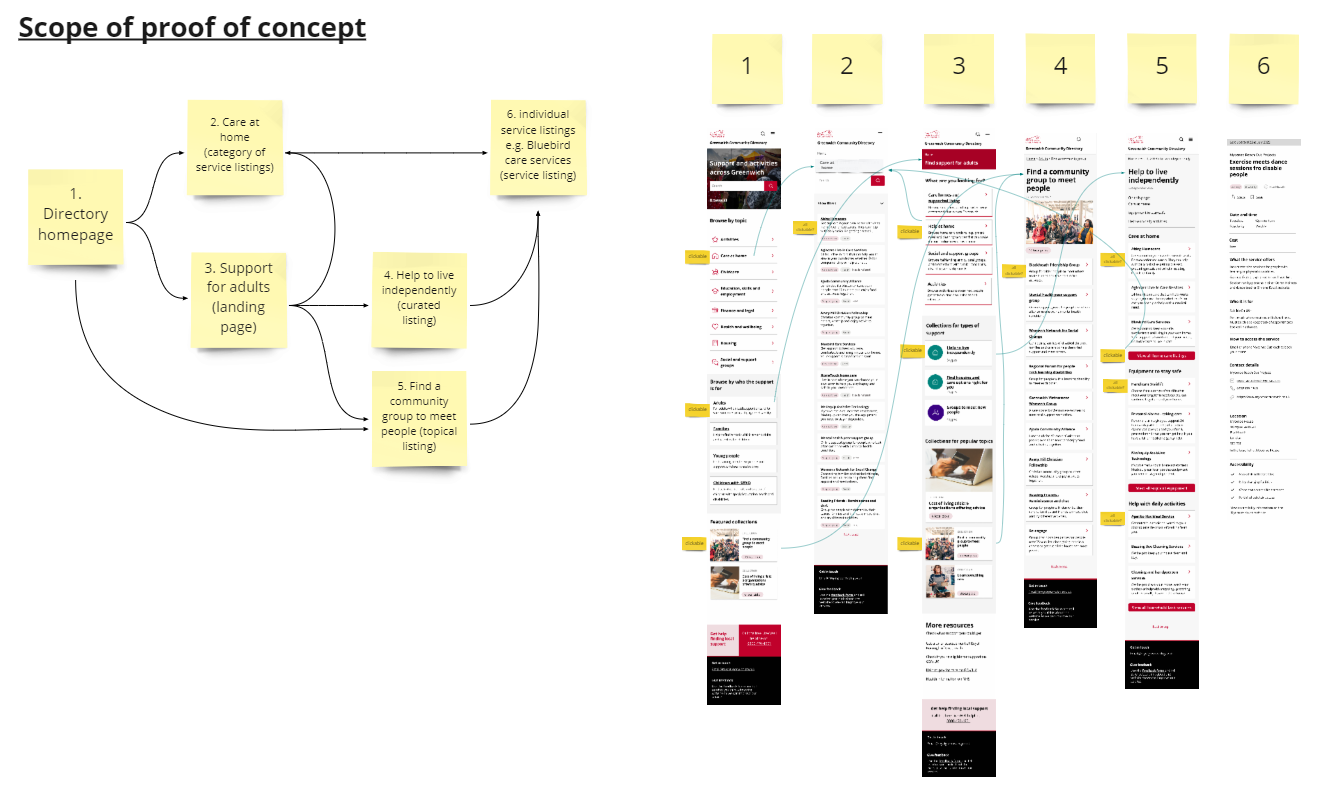 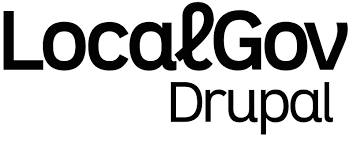 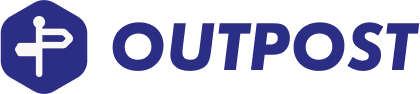 3. Testing within the team and with RBG staff:

Adults
Public Health
Families Information Service
SEND Local Offer
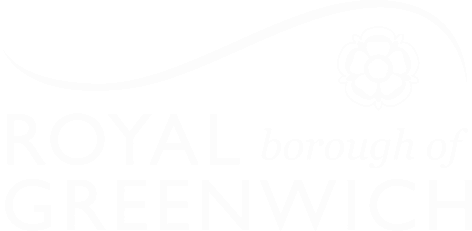 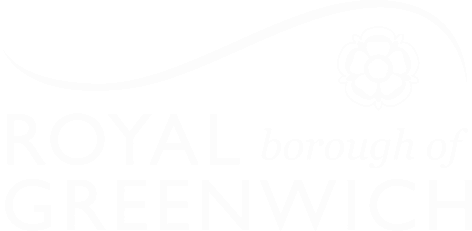 [Speaker Notes: Journey through Alpha, why are we creating a proof of concept?
What is a proof of concept?
What’s the scope? What are we building?]
What questions do you have?
Would you like us to explain anything in more detail?
Is there anything else you think we should learn about with our proof of concept?
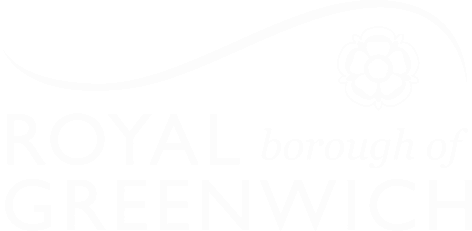 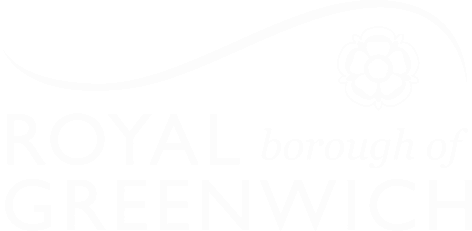 [Speaker Notes: Journey through Alpha, why are we creating a proof of concept?
What is a proof of concept?
What’s the scope? What are we building?]
Holding a show & tell on the reusable product
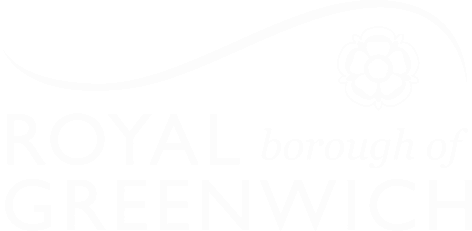 [Speaker Notes: Alex

Before we get into the detail, I just want to refresh on who we are and what we’re trying to achieve.]
We held our first show & tell for other local authorities
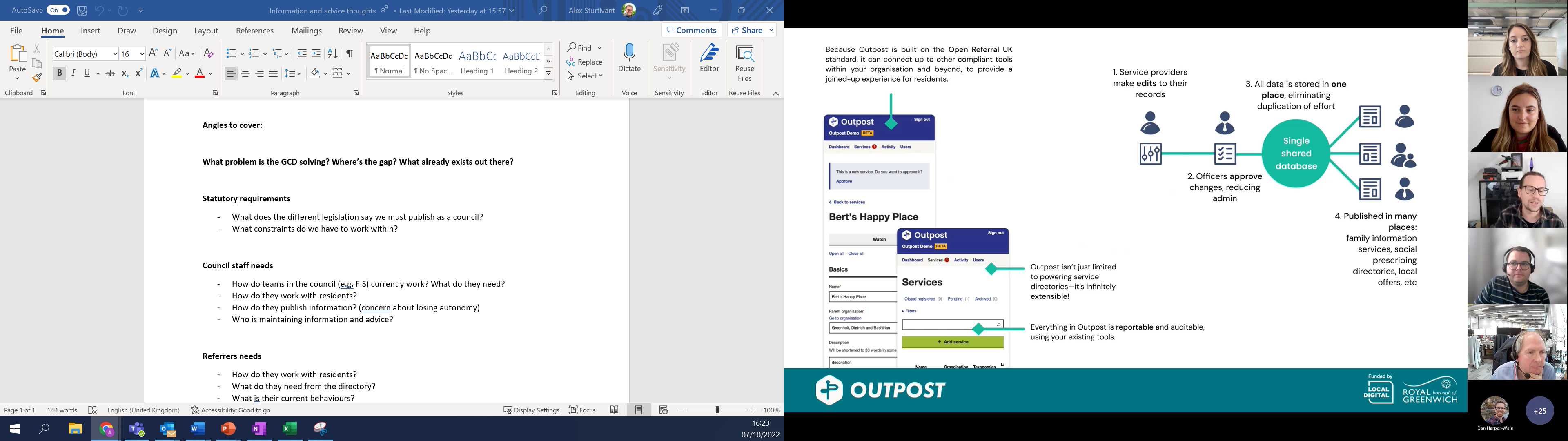 We talked about:

What the product is
How we’re making it easy to re-use

How other local authorities can get involved
We’re now speaking with 13 other local authorities who are interested in getting involved!
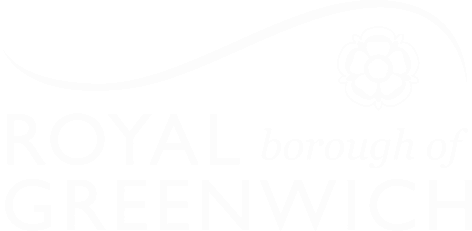 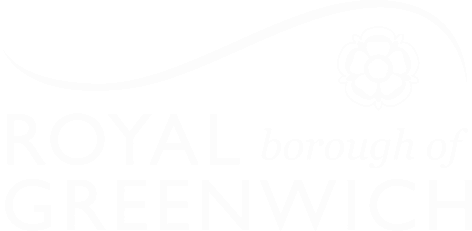 [Speaker Notes: Jenny

And we have a mission statement, that summarises what we want to achieve.
We want to design a reusable community directory product that:
makes local information, advice and services more accessible, intuitive and easy to navigate for residents 
creates a more sustainable and devolved way to publish and update content for all organisations and service providers involved
This project is also part-funded by the Local Digital Fund, so that the product we create at Greenwich can be reused by other local authorities too.]
Next steps
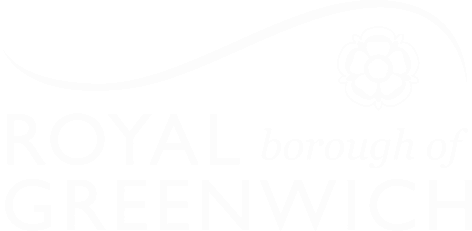 [Speaker Notes: Alex

Before we get into the detail, I just want to refresh on who we are and what we’re trying to achieve.]
Over the next 4 weeks, we plan to:
complete our research with residents and synthesise our findings
build our proof of concept and review our learning goals

plan our Beta phase for building the new GCD
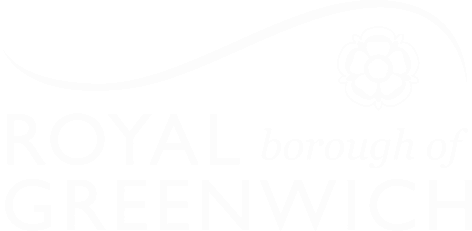 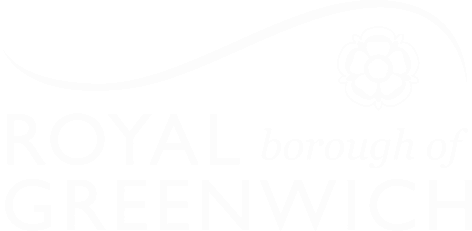 [Speaker Notes: Journey through Alpha, why are we creating a proof of concept?
What is a proof of concept?
What’s the scope? What are we building?]
How to stay in touch and where to find out more...
Read our weeknotes – these are sent to all Show & Tell attendees every Friday

Come to our future Show & Tell events

Send us an email or a message on Microsoft Teams:

Bethany.Mindham@royalgreenwich.gov.uk
Alex.Sturtivant@royalgreenwich.gov.uk 


To learn about the early stages of the project, read weeknotes 1-7 or watch the team present in our first Show & Tell event.  If you’re external, please visit our GCD project webpage.
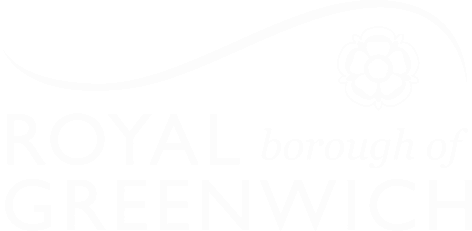 Thank you for coming. Are there any questions?
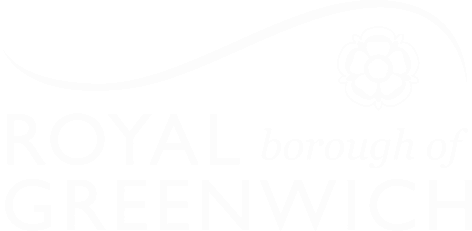